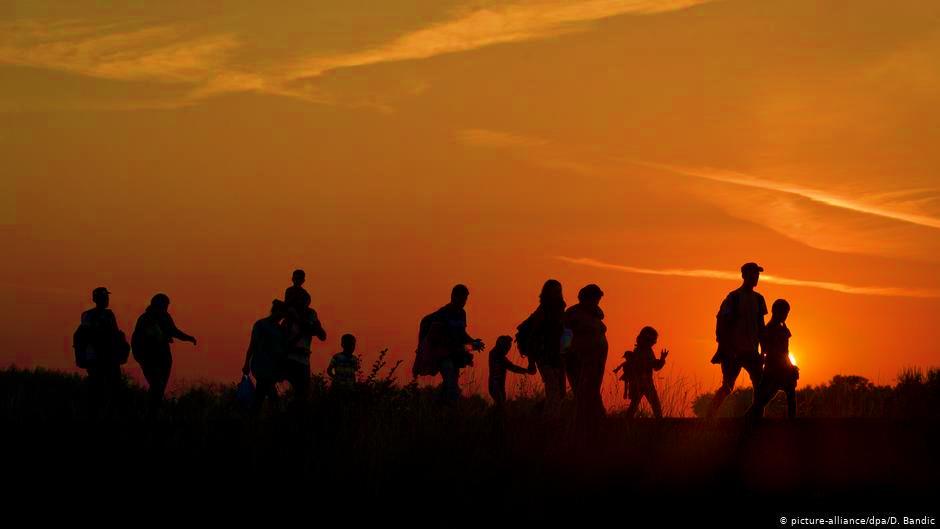 PRESERVAÇÃO DA CULTURA DOS IMIGRANTES E REFUGIADOS.
Palestrante Jean KATUMBA M.
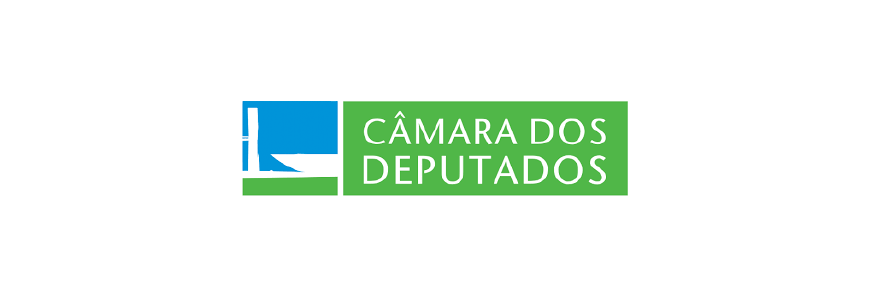 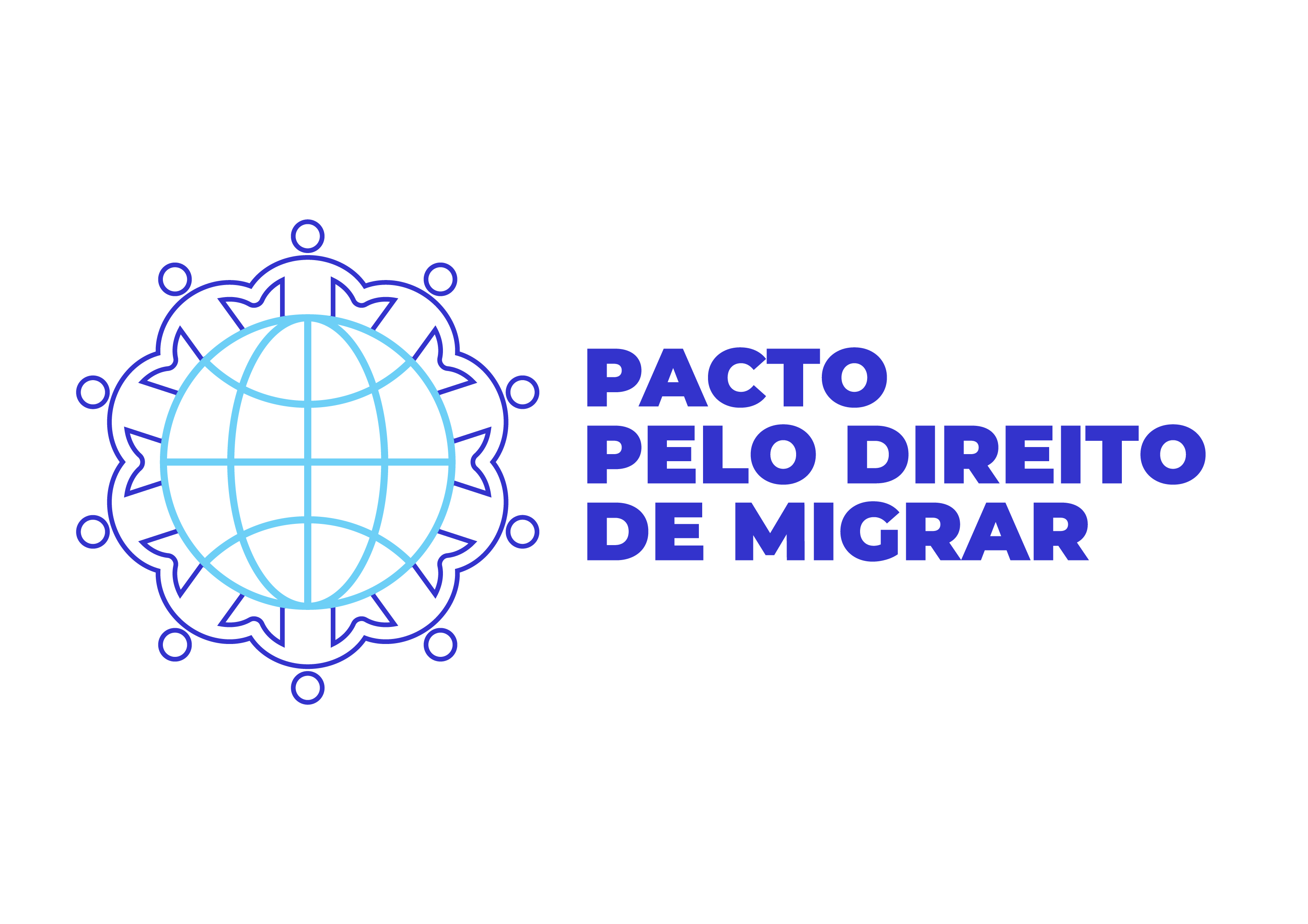 CÂMARA DOS DEPUTADOS - BRASÍLIA/DF
Evento da Comissão de Cultura, no Anexo II, Plenário 10
Debater ao vivo as 11 horas, do dia 22/06/2022 sobre Expresso 168: Preservação da Cultura de Imigrante & Dia Mundial de Refugiados.
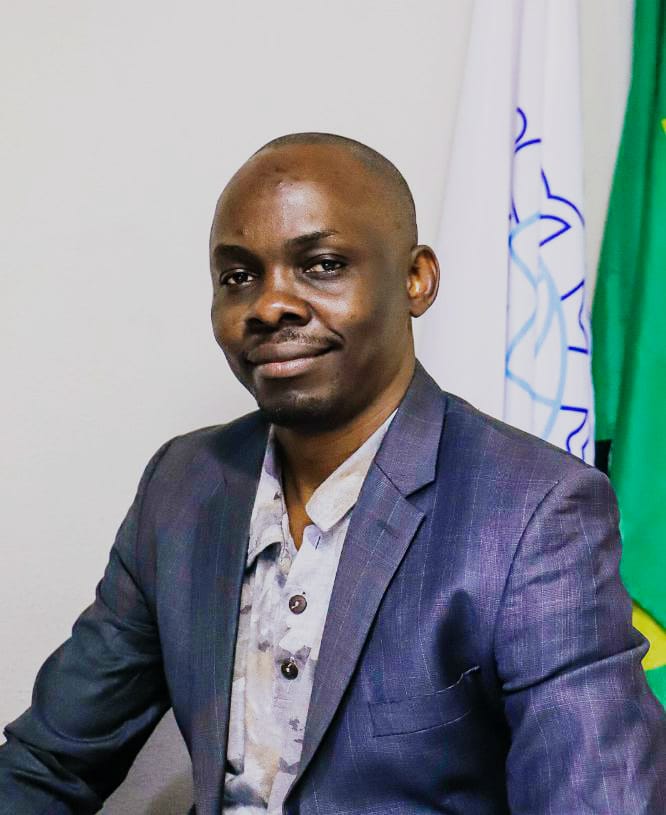 Jean Katumba Mulondayi

Refugiado congolês (RDC), estudante do terceiro semestre de Direito IDP/São Paulo, graduado em Engenharia civil no Congo (RDC), no Brasil desde 22 junho 2013, graduado em gestão integral no Brasil, Ativista do Direitos Humanos, Presidente/Diretor da entidade Pacto pelo Direito de Migrar - PDMIG, anteriormente "África do Coração ", Membro efetivo do Conselho Nacional de Direitos Humanos - CNDHI,
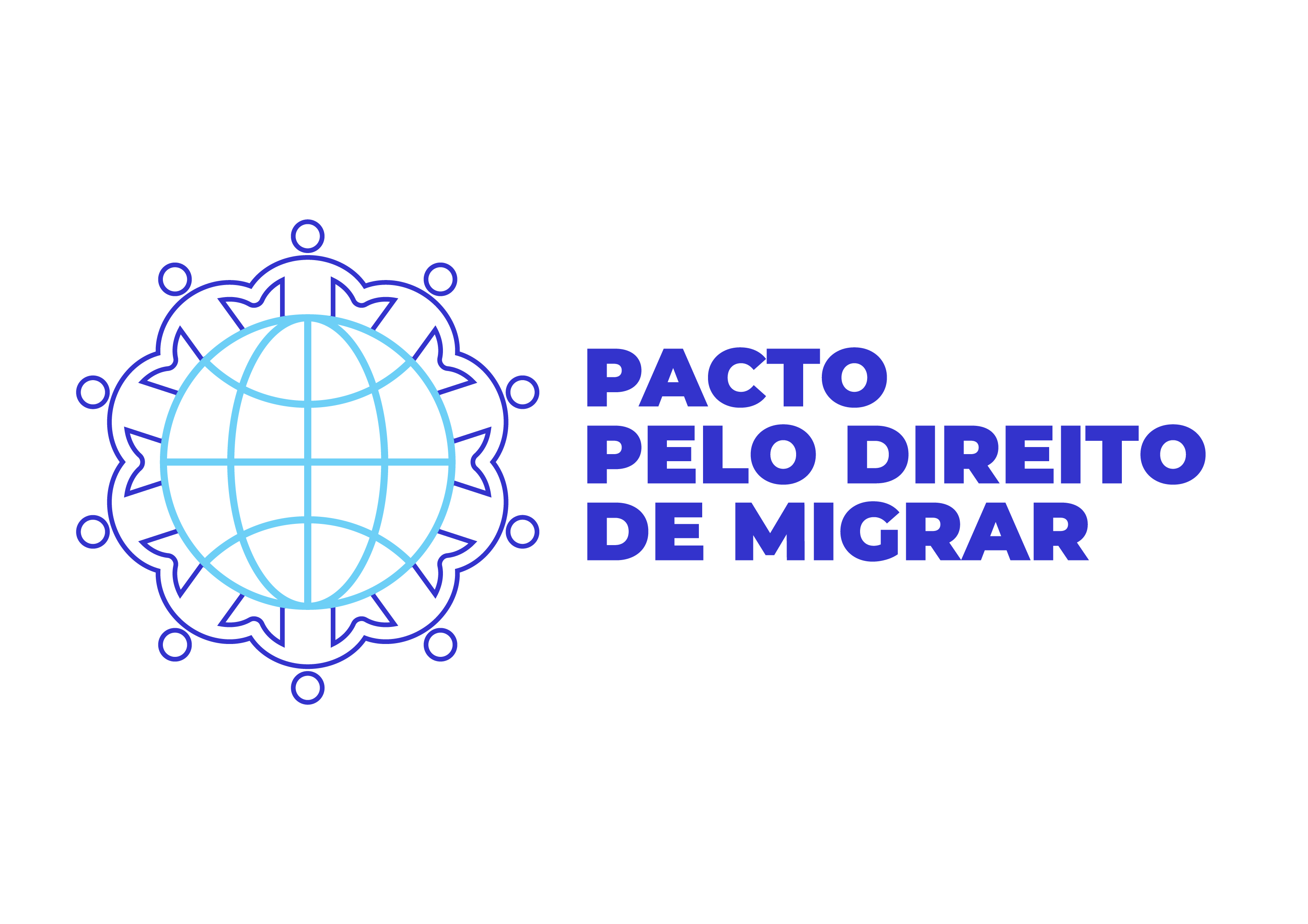 .
Quem somos?
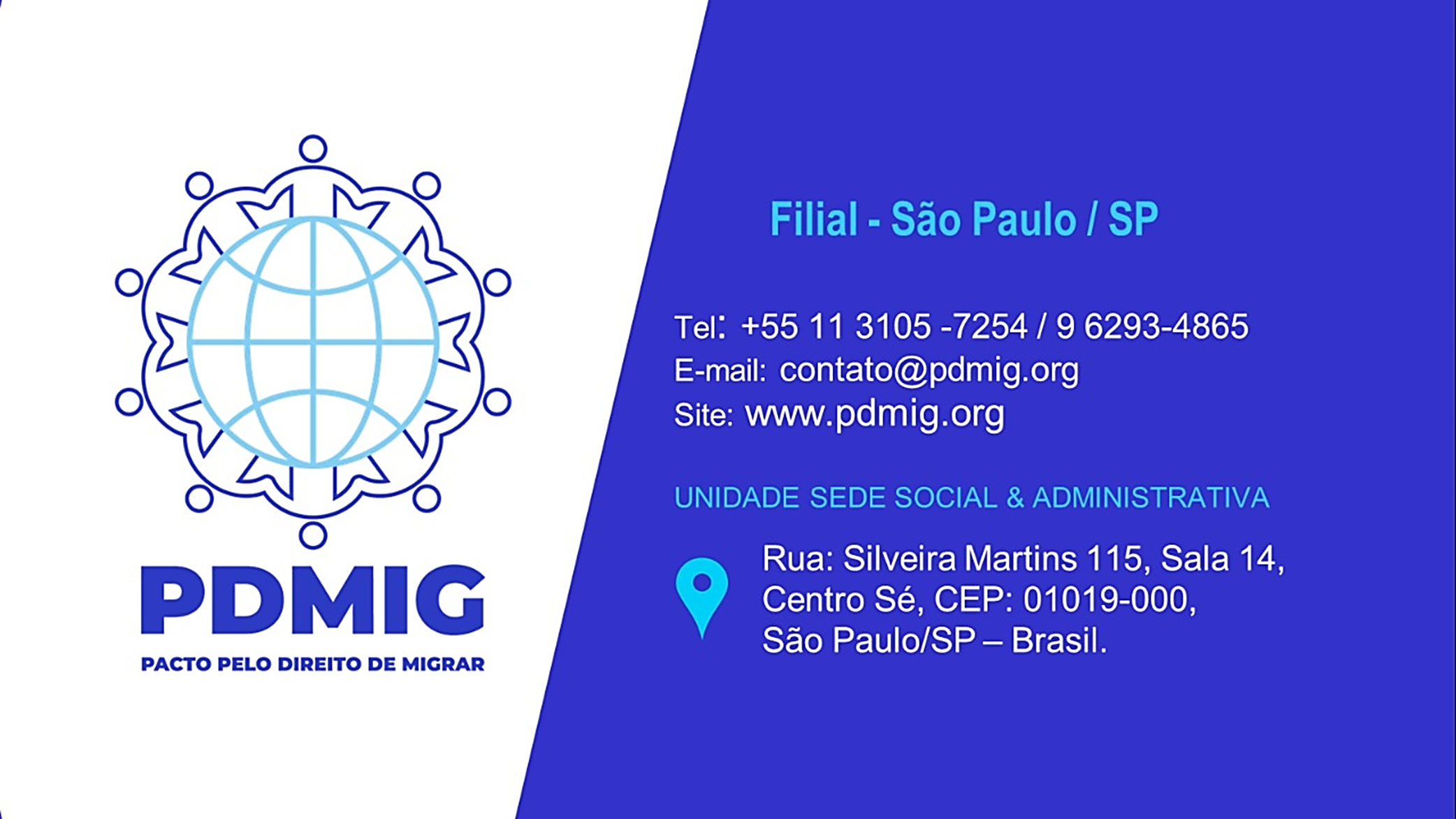 Uma instituição da sociedade civil fundada e liderada pelos próprios imigrantes de diferentes países, que desempenham um papel protagonista real, nas negociações das políticas migratórias, na defesa dos direitos de migrar, e no combate a todo tipo de preconceito e discriminação aos pessoas imigrantes e refugiados.

Atua em favor da integração, viabilizando sua participação, e mostrando suas realidades para o público local a fim de quebrar as barreiras culturais, a xenofobia e promover uma integração real destas pessoas com a  sociedade.
BRASILEIROS MIGRAM MUITO MAIS DO QUE RECEBEM IMIGRANTES
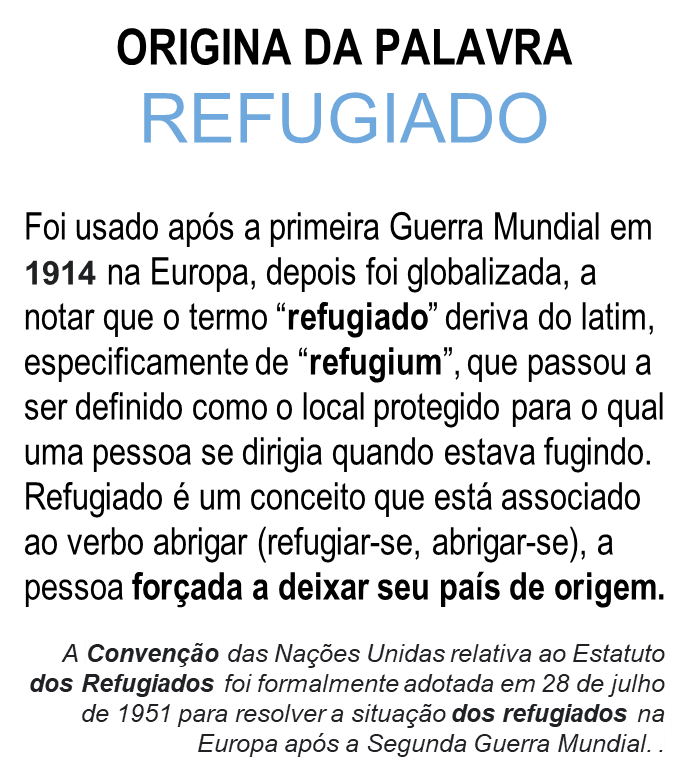 Os imigrantes brasileiros no mundo são 3.083.255 vivendo fora do seu território
O Brasil tem atualmente mais de 1,304 milhões, sendo 0,67%pessoas imigrantes no seu território, pelo qual 65% de sua imigração são pessoas em situação de refugiados, um total mais de .
Para uma População de 212,6 milhões (em 2020)

                                                            (Segundo PF &  IBGE - 2021)
O Dia Mundial do Refugiado (20 de junho) surgiu em 2000 para marcar o aniversário da Convenção de Genebra de 1951, evento que atualizou o conceito de refugiado
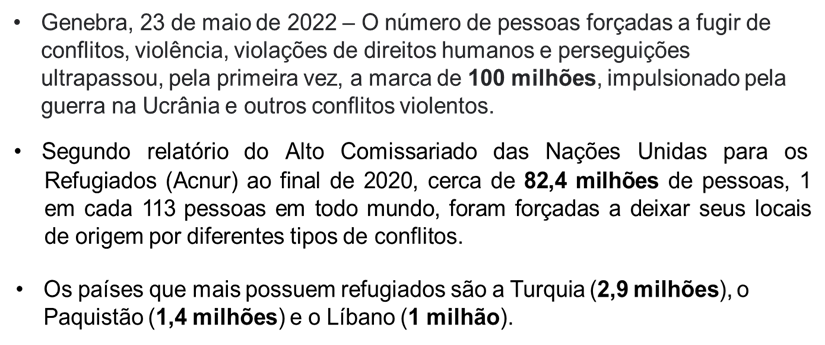 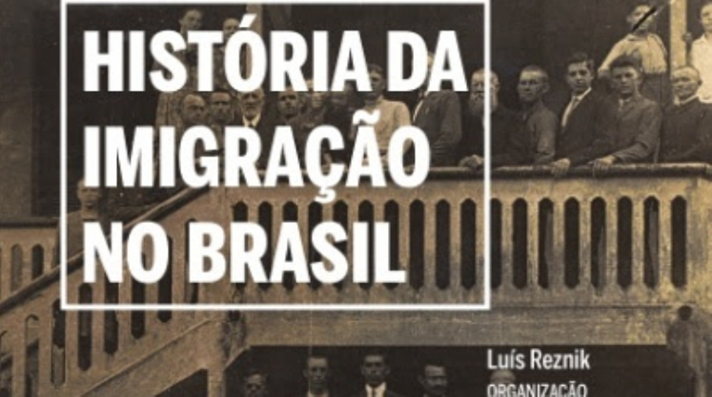 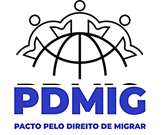 FRONTEIRAS  VISÍVEIS
(Normas e Políticas de regularização)
O BRASIL JÁ ESTABELECEU ALGUNS PRINCÍPIOS BÁSICAS E DIRETRIZES PARA UMA BOA POLÍTICA PÚBLICA PARA OS IMIGRANTES E REFUGIADOS
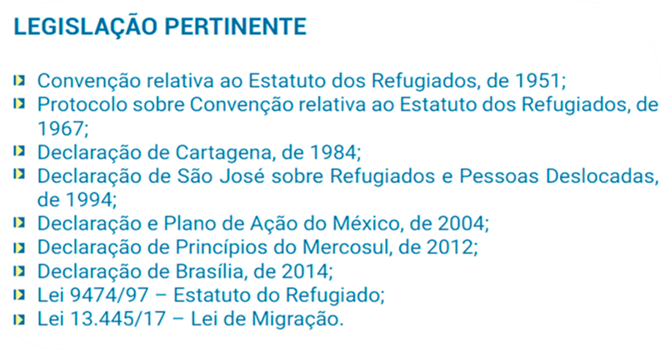 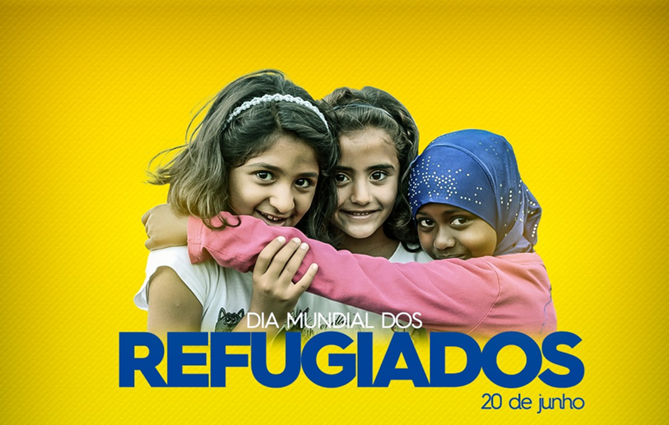 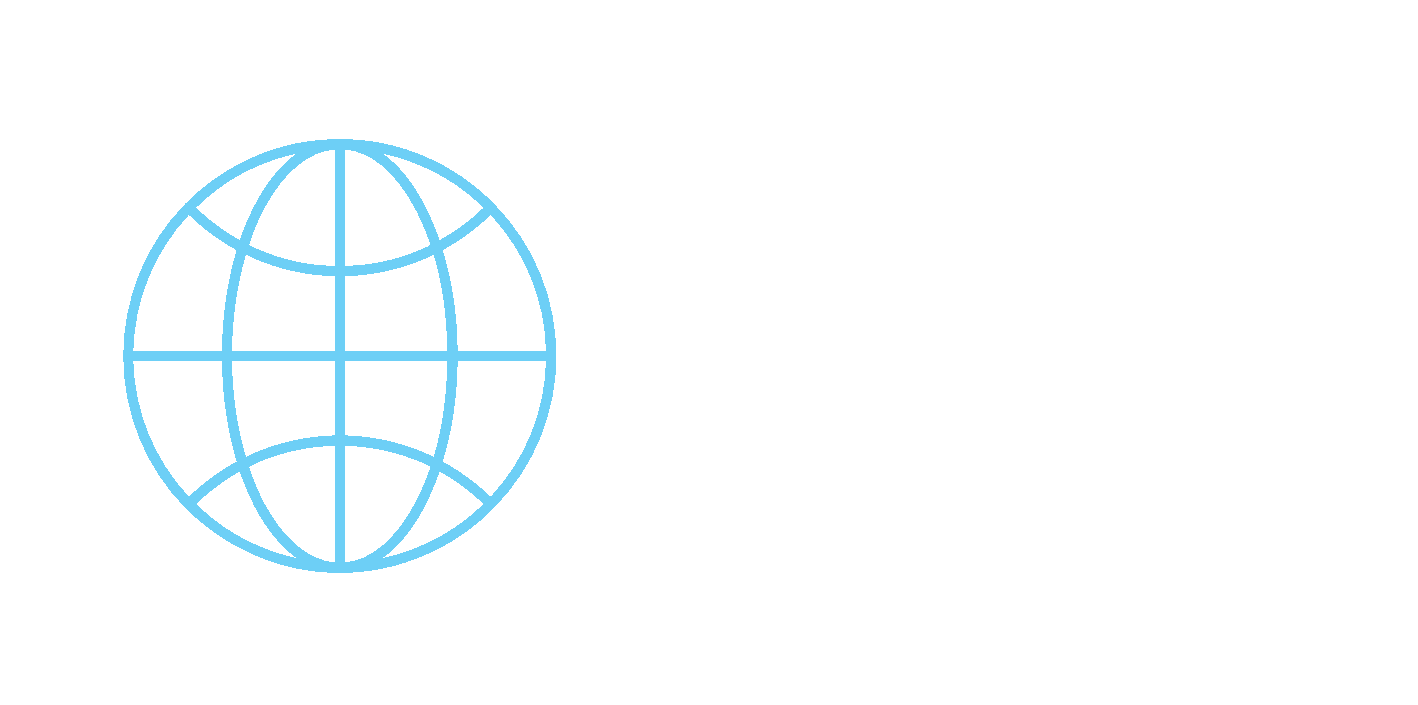 No Brasil, não são as leis que faltam para alcançar uma boa política de integração e acolhimento de refugiados e imigrantes, mas a falta de boa vontade política positiva e de empatia pelas pessoas vulneráveis. Ele tem a xenofobia educada temperada pelo patriotismo do ódio que faz com que as leis que poderiam nos acolher se tornem inativas para acompanhar a integração local do migrante e do refugiado.
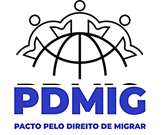 A REVOLUÇÃO DAS POLÍTICAS PÚBLICAS PARA IMIGRANTES E REFUGIADOS NO BRASIL EM SÃO PAULO.
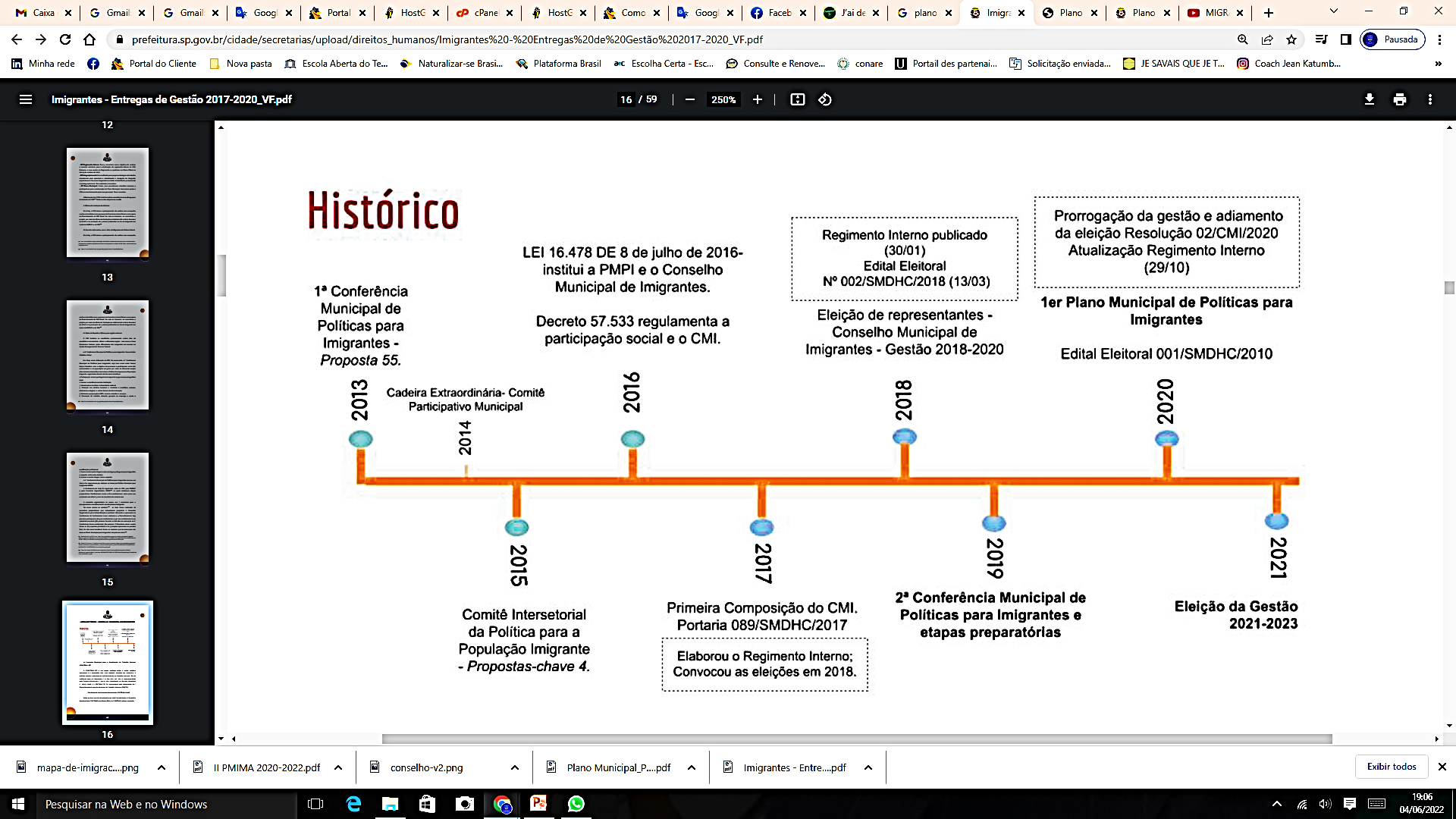 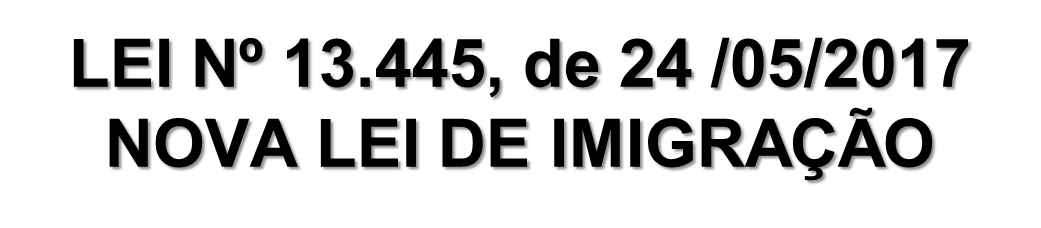 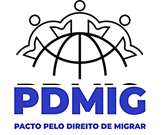 OS CONSELHOS E COMITÊS MUNICIPAIS OU ESTADUAL DE IMIGRANTES E REFUGIADOS NO BRASIL
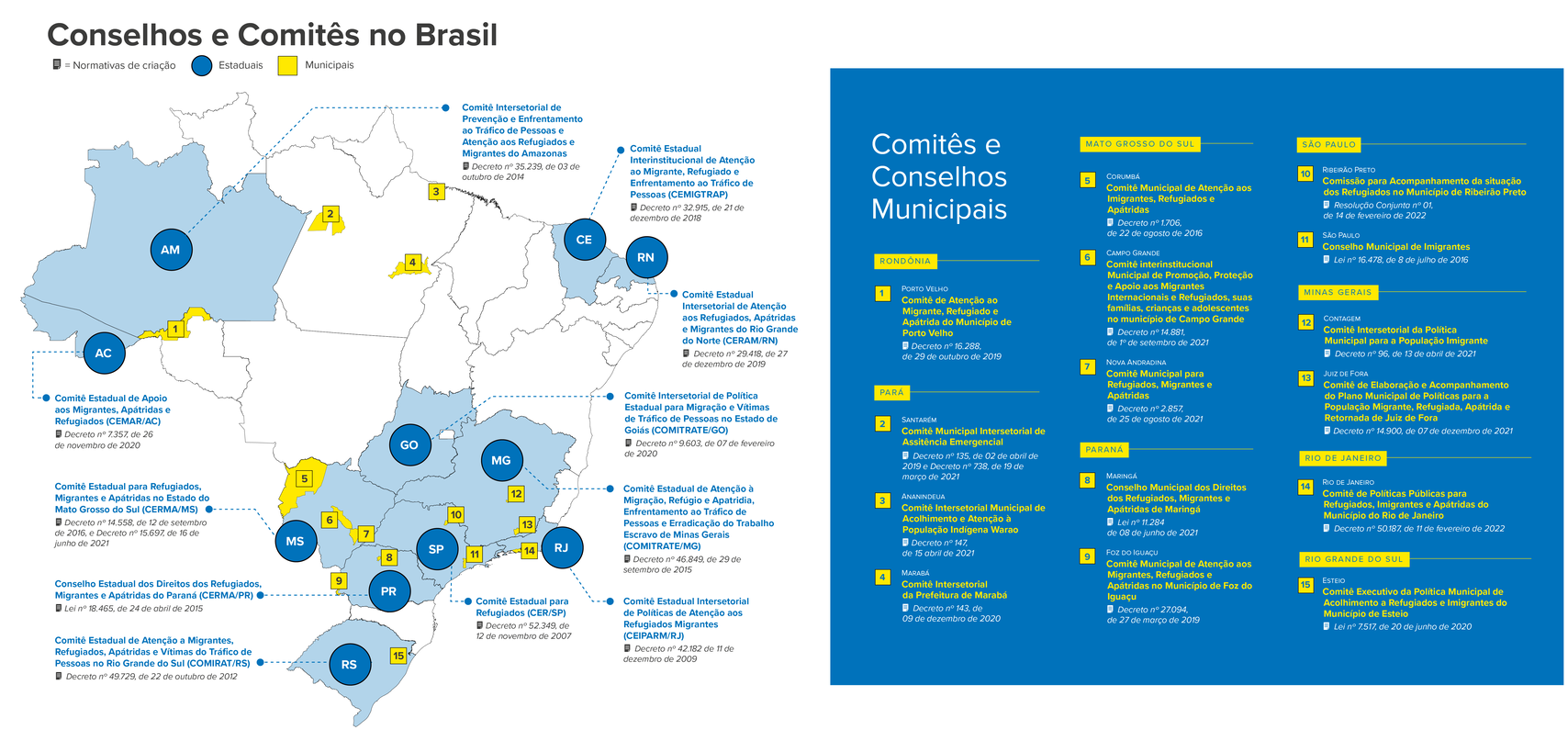 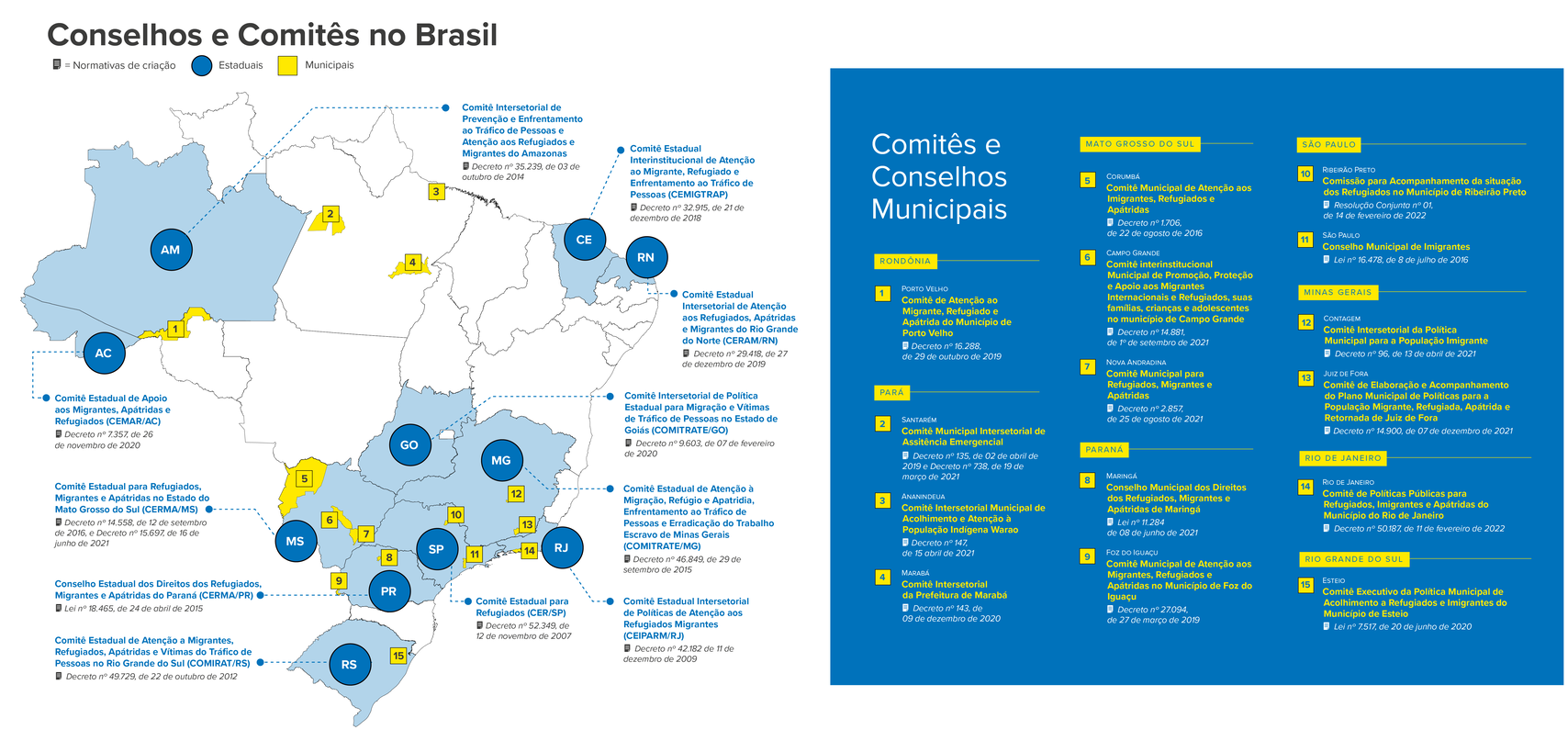 O Brasil Atualmente tem 12 Comitês Estaduais  e 17 Conselhos Municipais por 5.568 Municípios (0,003%), 26 Estados mais o Distrito Federal (47%) e mas a nível da União  não tem ainda uma nova política de acompanhamento desta nova lei só existe portaria que dificulta ainda mais esta obra humanista de acolhimento de imigrantes.
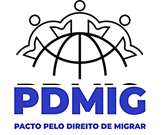 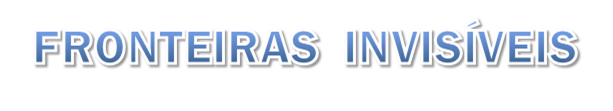 (Desafios de preservação a nossa cultura no Brasil)
O preconceito e a discriminação são um dos principais fronteiras que dificulta em muito a inserção social e profissional e isola os migrantes que pretendem se integrar a determinada sociedade. 

Além disso, outras complicações como a língua, a cultura, trabalho, documentação, moradia e revalidação de diplomas também identifica e reforça o crescimento da discriminação e da xenofobia causadas pela ignorância, e pela falta de informação entre as comunidades brasileira e a dos Refugiados.
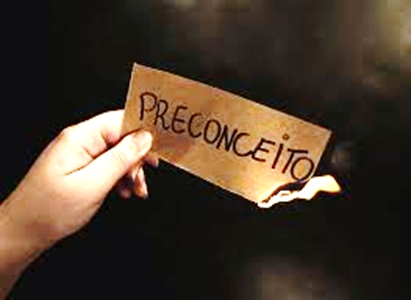 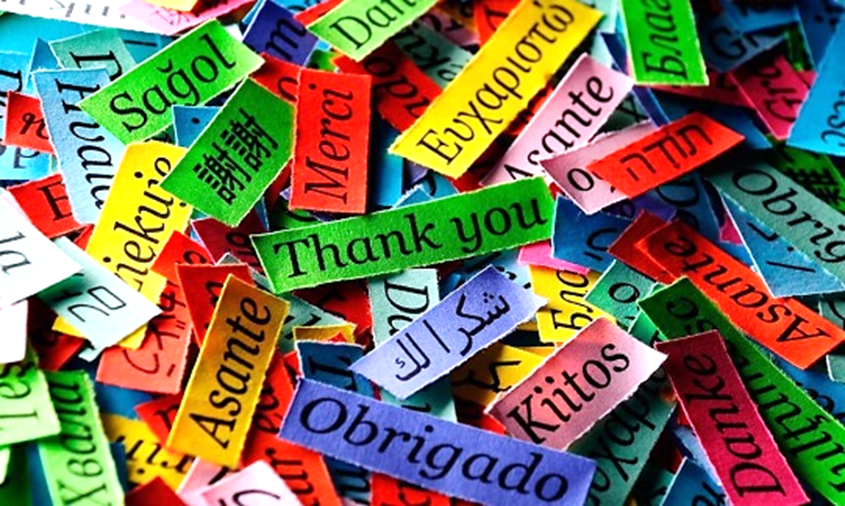 A SOCIEDADE HUMANA EM GERAL É PRECONCEITUOSA
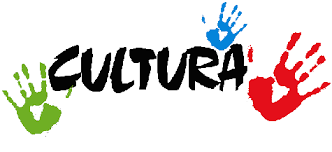 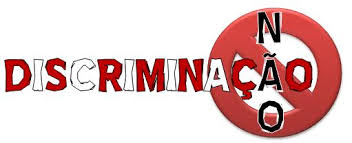 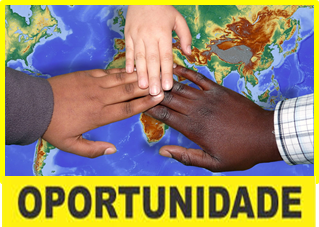 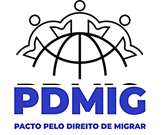 COMO PODEMOS PARTICIPAR PARA APOIAR O ESTADO DE DIREITO COMO CIDADÃOS
ABRAÇO SINCERA FALSIDADE
EMPATIA PELA PESSOAS VULNERÁVEIS
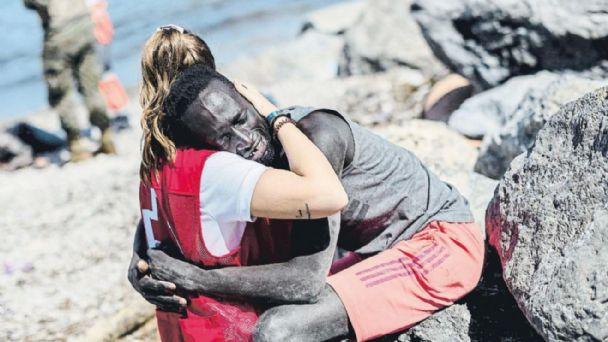 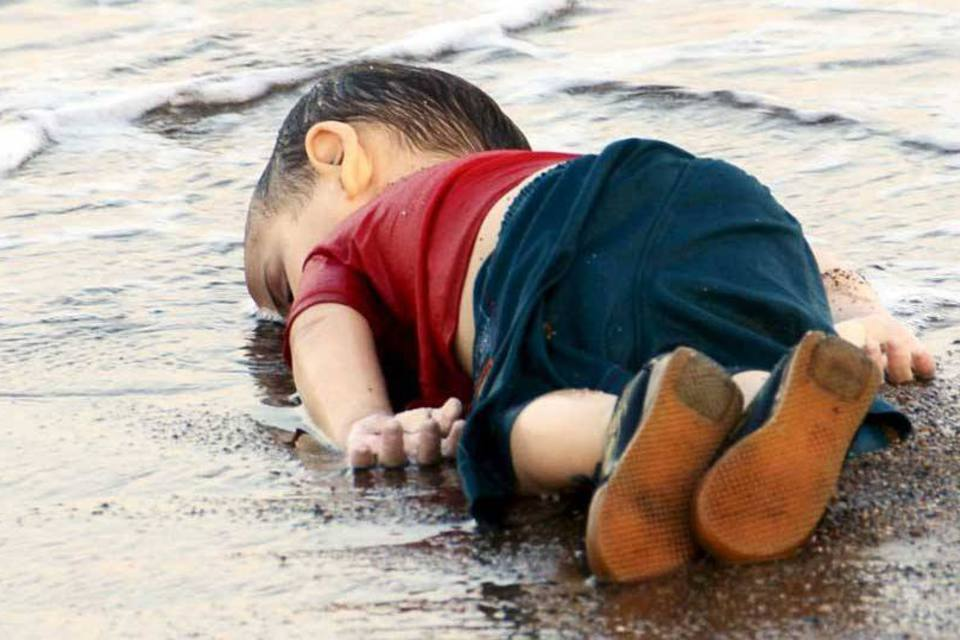 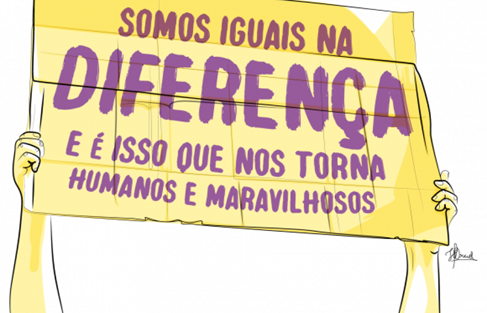 A ignorância é uma caverna sem saída, quem a possui tem a cabeça desfigurada, a empatia é uma casa em chamas, muito difícil se colocar no lugar do outro, mas quem a possui é um guerreiro -

É como é, mas não como deveria ser. 
de acordo com Maquiavel Nicolás
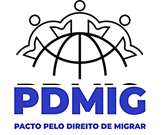 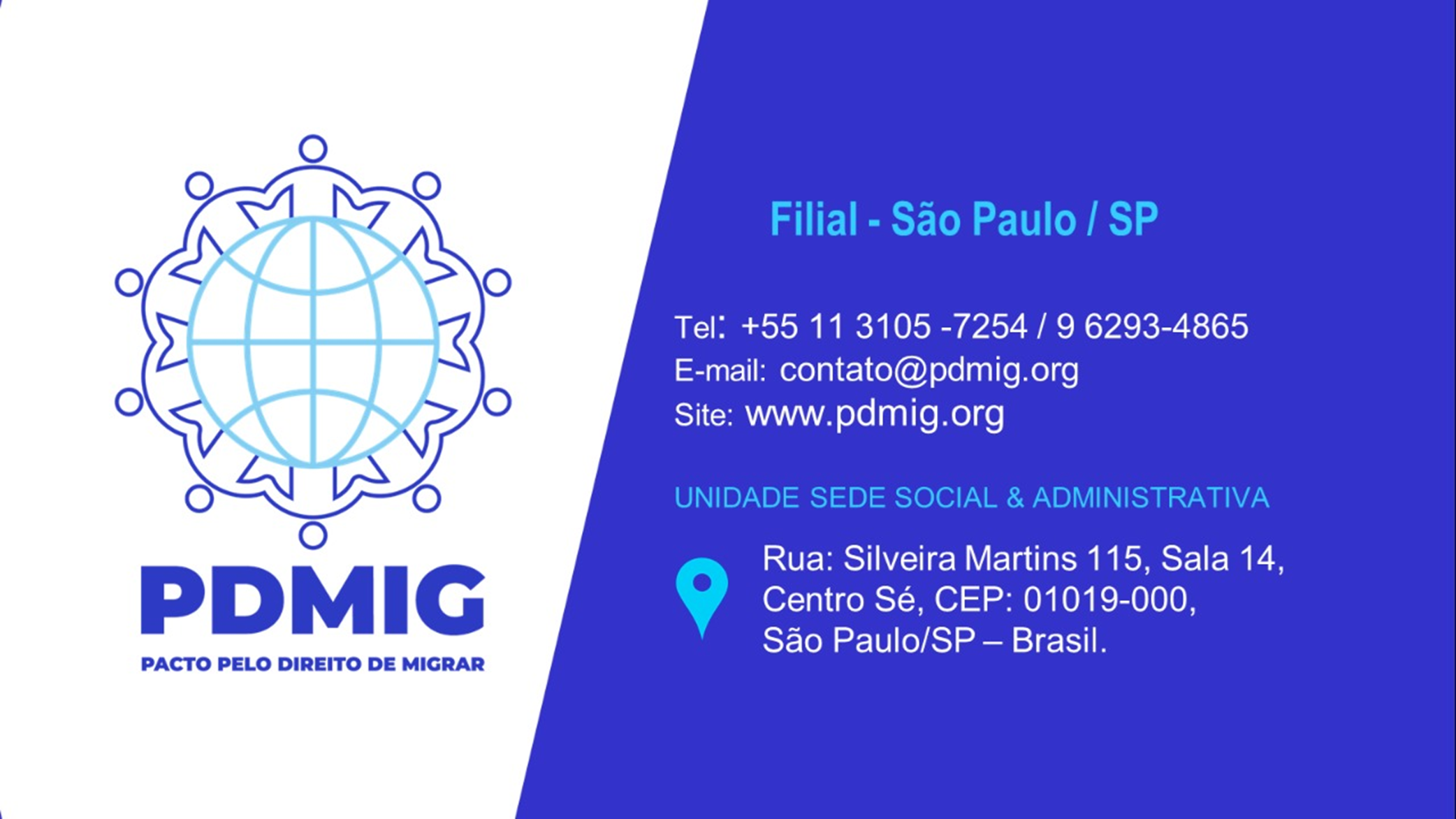 OBRIGADO & GRATIDÃO